Бюджет из фонда Всеобуча на 2019 год
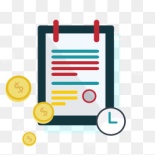 5027,0
Бюджет из фонда Всеобуча
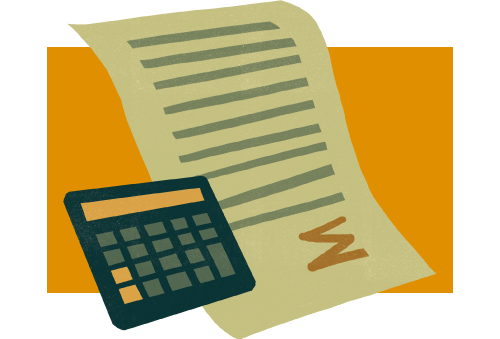 700,0
Питание
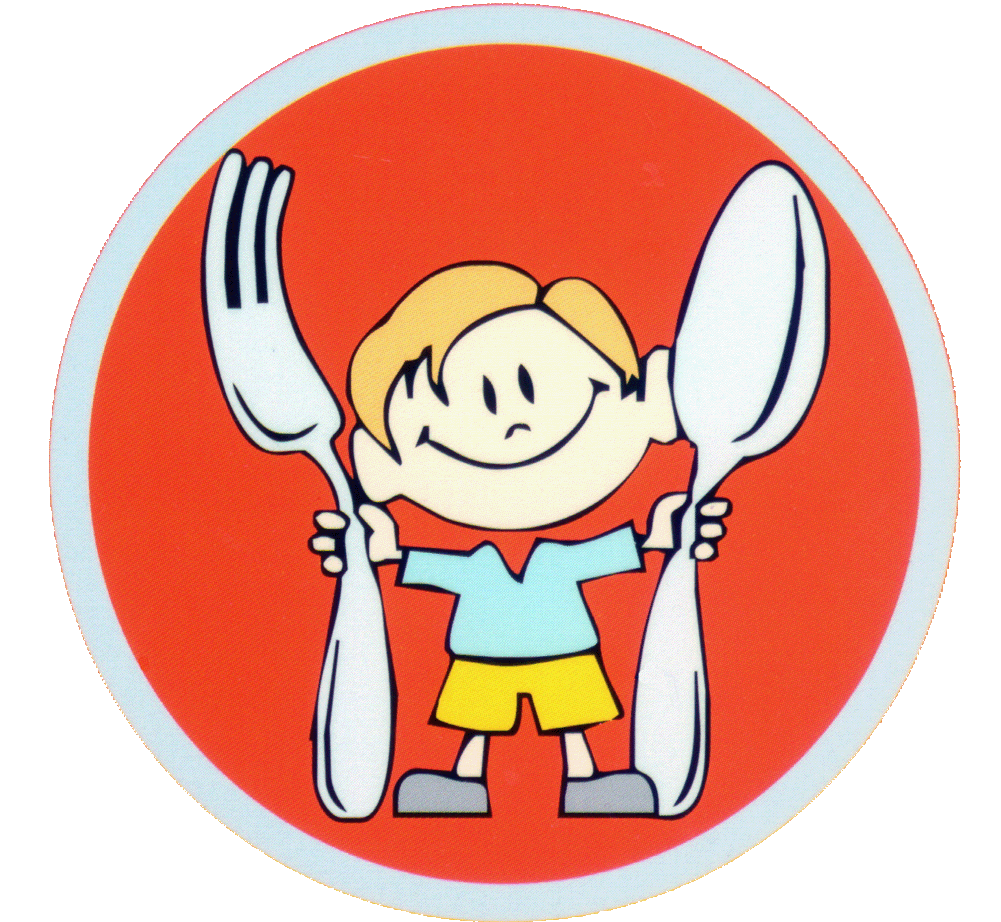 4201,0
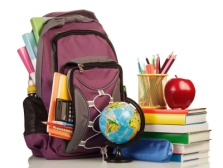 Обмундирование
126,0
Летний отдых
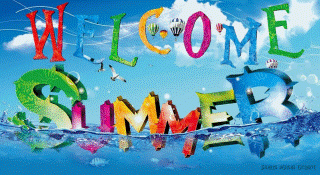 Бюджет из фонда Всеобуча на 2020 год
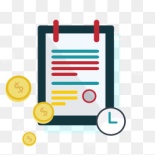 3000,0
Бюджет из фонда Всеобуча
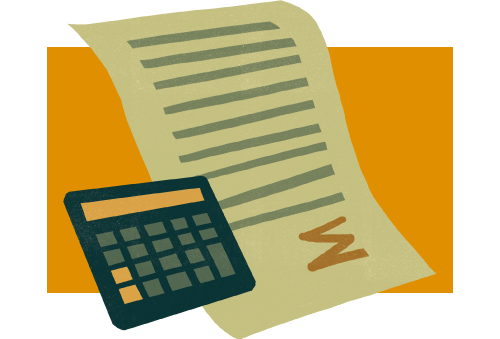 291,0
Питание
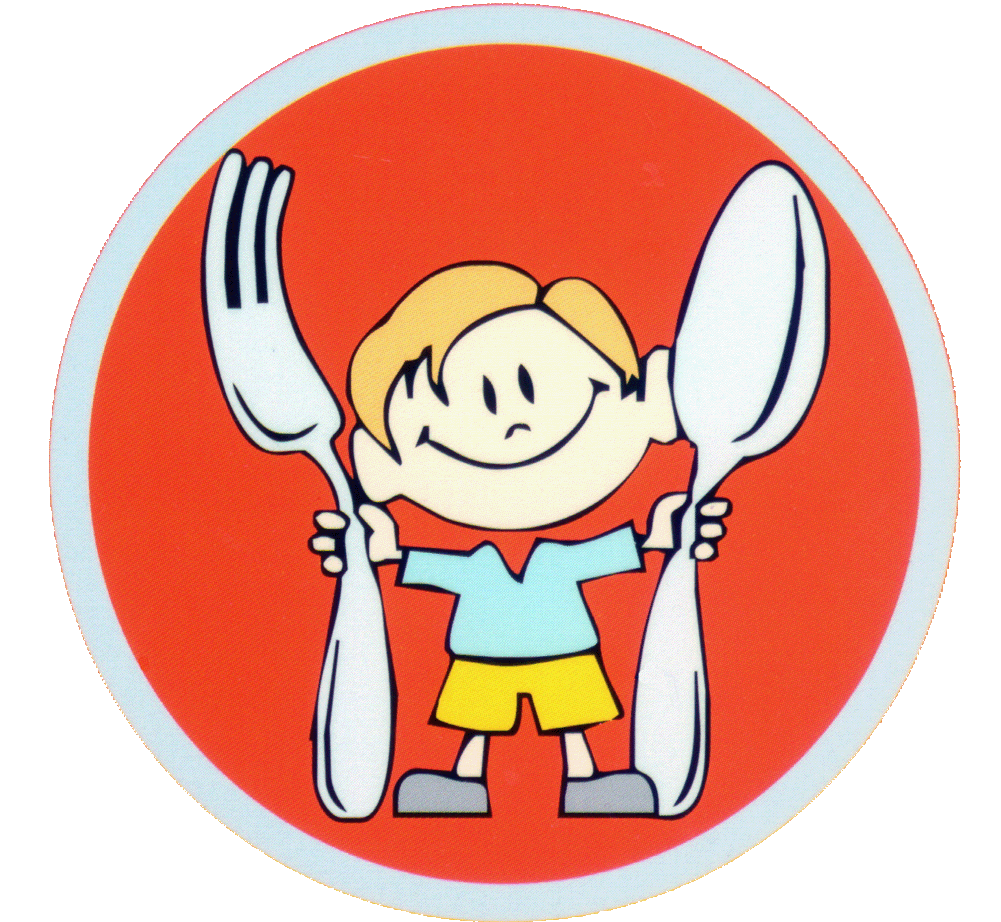 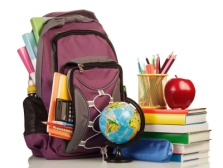 90,0
Летний отдых
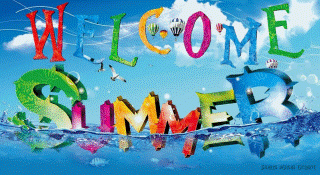